Eenzaamheid….
Wat dóe je eraan???
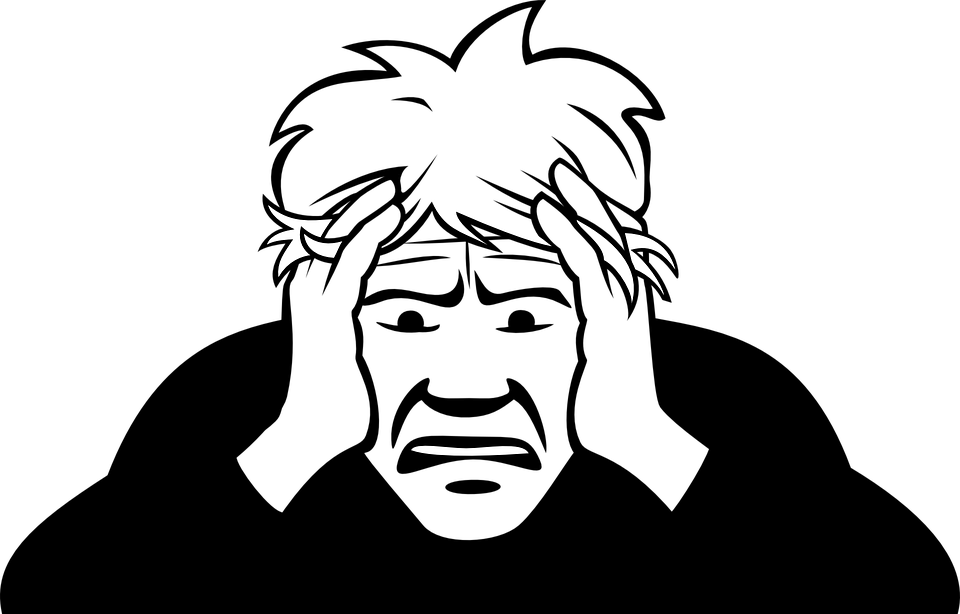 Eenzaamheid….
Wat is het….
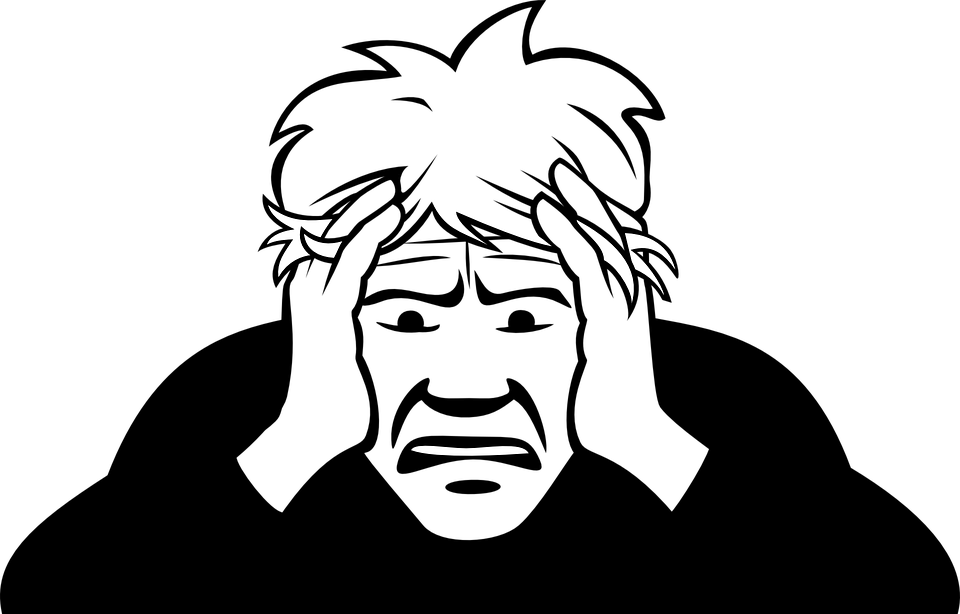 Definitie Eenzaamheid
“Eenzaamheid is het subjectief ervaren van een onplezierig of ontoelaatbaar gemis aan (kwaliteit van) bepaalde sociale relaties”

 Emotionele eenzaamheid: afwezigheid intieme relatie of vertrouwenspersoon

 Sociale eenzaamheid: afwezigheid van bredere kring van contacten of sociaal netwerk
Hoe meet je eenzaamheid
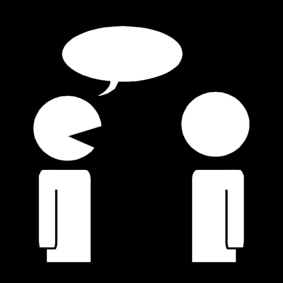 Gewoon vragen …


-  risico:  ontkenning ….
Hoe meet je eenzaamheid
Opnemen in breder onderzoek/enquête:

Direct: Bent u wel eens eenzaam?
Ja, vaak; ja, soms; nee, nooit; etc. 

Indirect: ‘gestandaardiseerde’ vragenlijst’
(vragen naar contacten, ervaringen, etc..; EENZAAMHEIDSCHAAL)
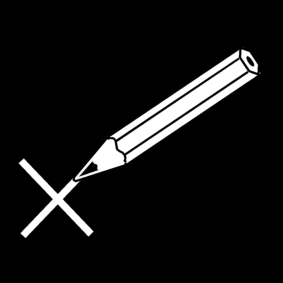 Ervaring : eenzaamheid beter in beeld…
Weten we het dan écht?
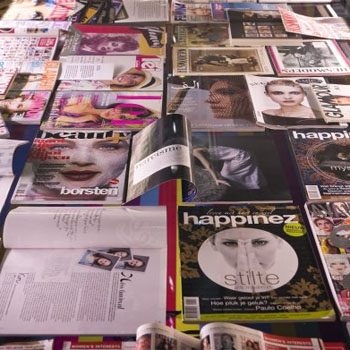 Deels… 

Taboe blijft …
Neemt wel af….. 



Maar hoe het voélt…
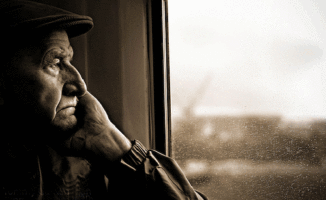 Wat zeggen de cijfers?
Percentage mensen dat zich eenzaam voelt, naar geslacht, leeftijd en onderwijsniveau
En die in Amsterdam?
Acht ‘persona’s’
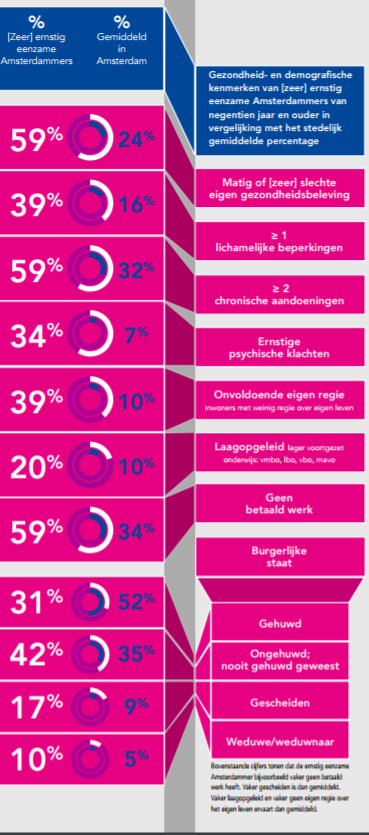 Mantelzorger
Psychische problematiek
Licht verstandelijke beperking
LHBTI
Weduwe
Immigrant
Jongere
Werk- en partnerloos
Wat dóe je eraan???
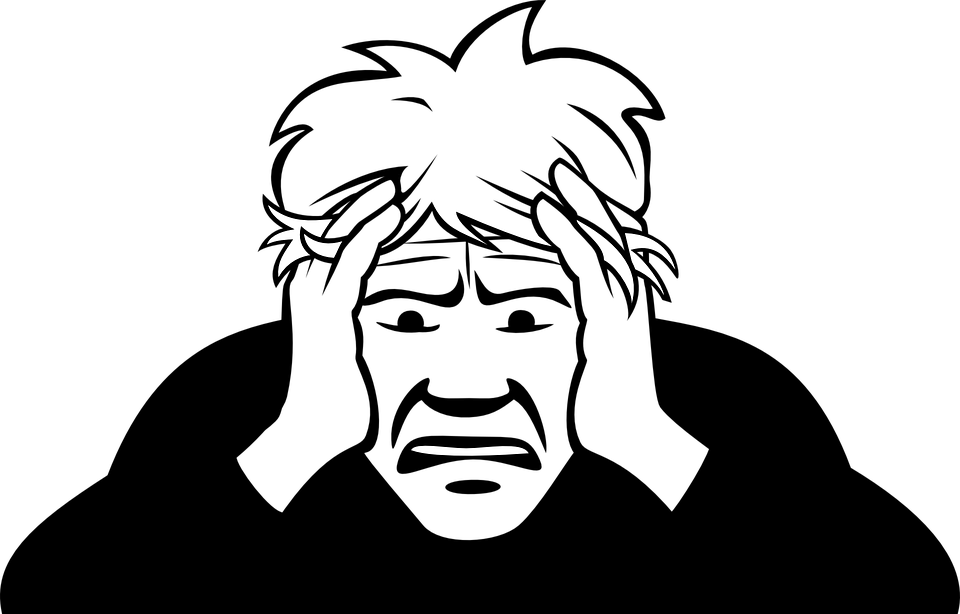 Wat kún je doen??
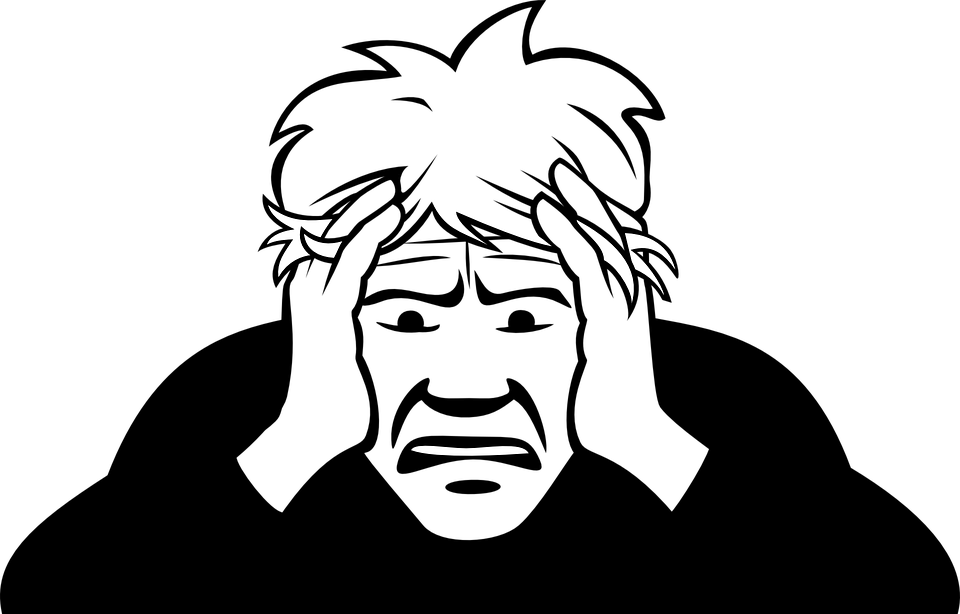 Herken verschil emotionele en sociale eenzaamheid
Kúnnen elkaar versterken, maar is niet per se zo!!


Eenzaamheid kan tijdelijk zijn of (bijna-) structureel
Zoek naar interventie die past ..
‘op maat’ of bijv. What Works Principles
Sociale eenzaamheid
Leggen/aangaan sociale contacten
Danspaleis
Maaltijden
‘Soos’
Etc. 
Netwerkversterking/netwerkontwikkeling
Maatjesprojecten
Netwerkcoach
Etc.
Faciliteren/stimuleren ontmoeting, ook/juist in inrichting gebouwde omgeving
Fysieke toegankelijkheid
Groenvoorzieningen
‘Woonerven’; hofjes…
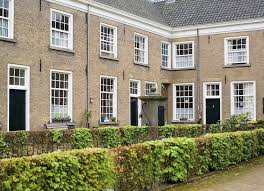 Emotionele eenzaamheid
Kán leiden tot sociale eenzaamheid

Is niet weg te nemen door méér sociale contacten!!

(h)Erken dit ook… 

Inzet interventie op afslijpen scherpe randjes
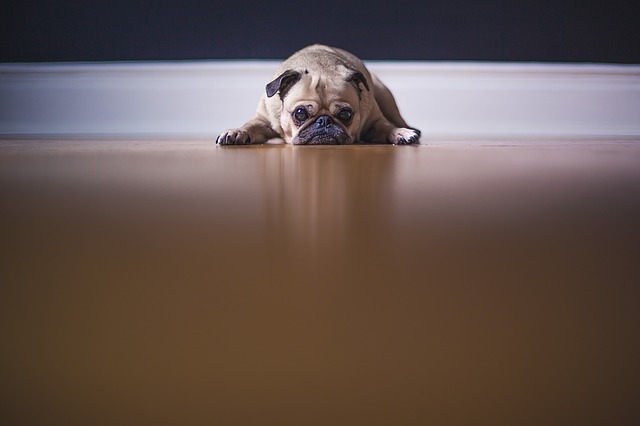 Eenzaamheid te voorkomen?
Opvoeding: aanleren sociale vaardigheden

Opvoeding/aard: veerkracht, omgaan met tegenslag

Deel blijft ongrijpbaar, maar respect helpt
Zoek naar interventie die past ..
Zoek naar interventie die past ..
Wees niet bang voor ‘evidence based’

Help ook mee aan vaststellen ‘werkzame elementen’

Zoek naar overdraagbaarheid, ook/juist in andere contexten

Altijd in overleg met….
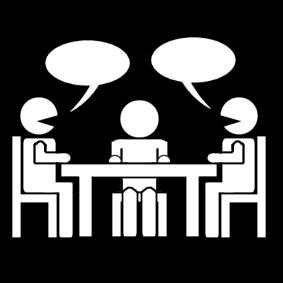 Zoek naar interventie die past ..
Wees niet bang voor ‘evidence based’

Help ook mee aan vaststellen ‘werkzame elementen’

Zoek naar overdraagbaarheid, ook/juist in andere contexten

Altijd in overleg met….
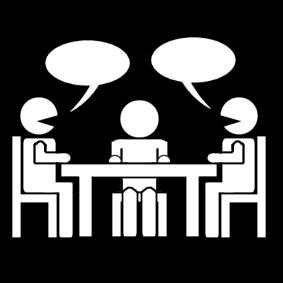 Dank voor uw aandacht